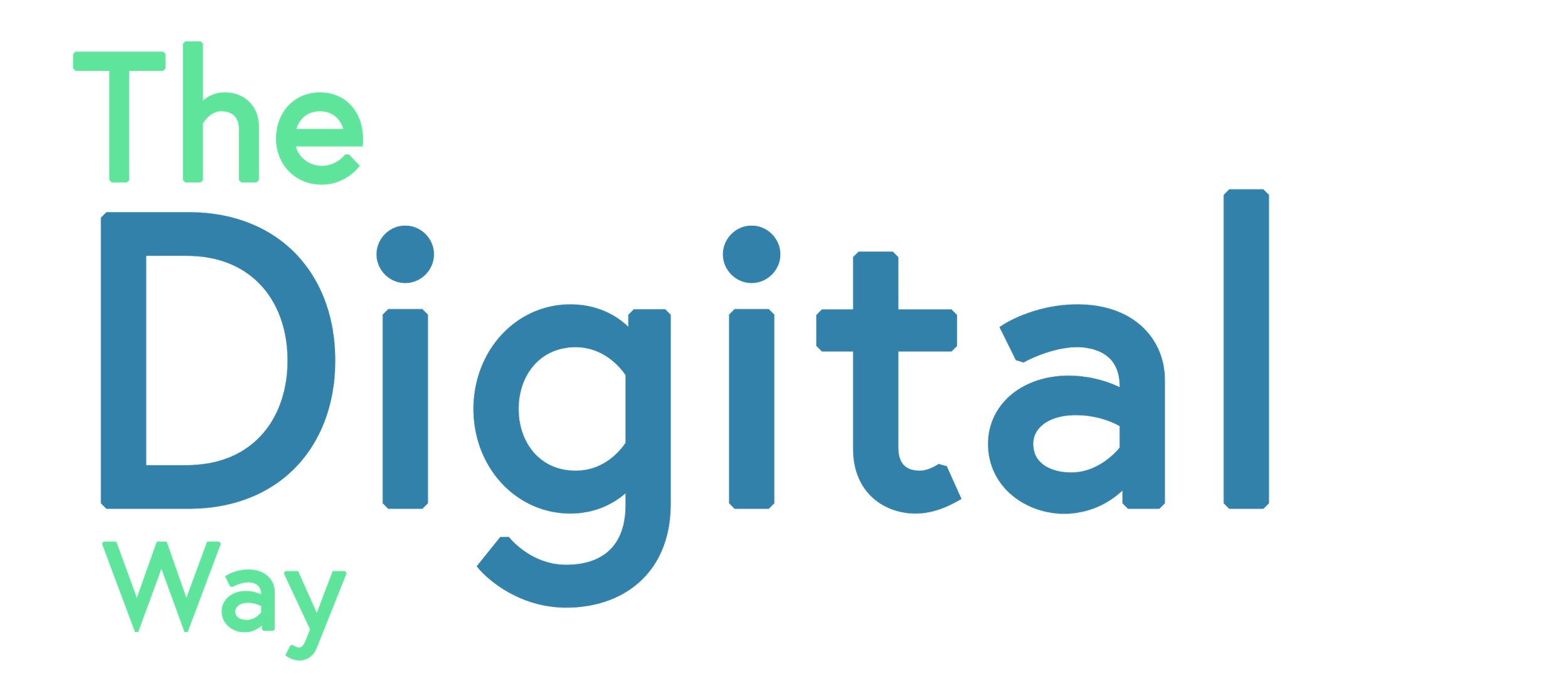 #2-3: Color and Type
(Photoshop CC 18+)
Understanding Digital Images
2.3 Demonstrate knowledge of typography and its use in visual design.
Warm Up:
What do you know about type?
How can you apply type to your designs?
Understanding Digital Images
2.3 Demonstrate knowledge of typography and its use in visual design.
Intro into Type:
Understanding Digital Images
2.3 Demonstrate knowledge of typography and its use in visual design.
A few common type rules:
Type is to convey words, not to look fancy. Make your priority to make it accessible to all, then make it fancy

Be aware of the contrast between the type and background.

NEVER, EVER, EVER. USE COMIC SANS.
Understanding Digital Images
2.4 Demonstrate knowledge of color and its use in digital images.
Intro into Color:
Understanding Digital Images
2.4 Demonstrate knowledge of color and its use in digital images.
A few rules about color:
Color and Contrast are some of the MOST IMPORTANT things in a design.
Color affects the readability and is the FIRST IMPRESSION of a design.
If you have or use a “bad color,” you have a bad design.